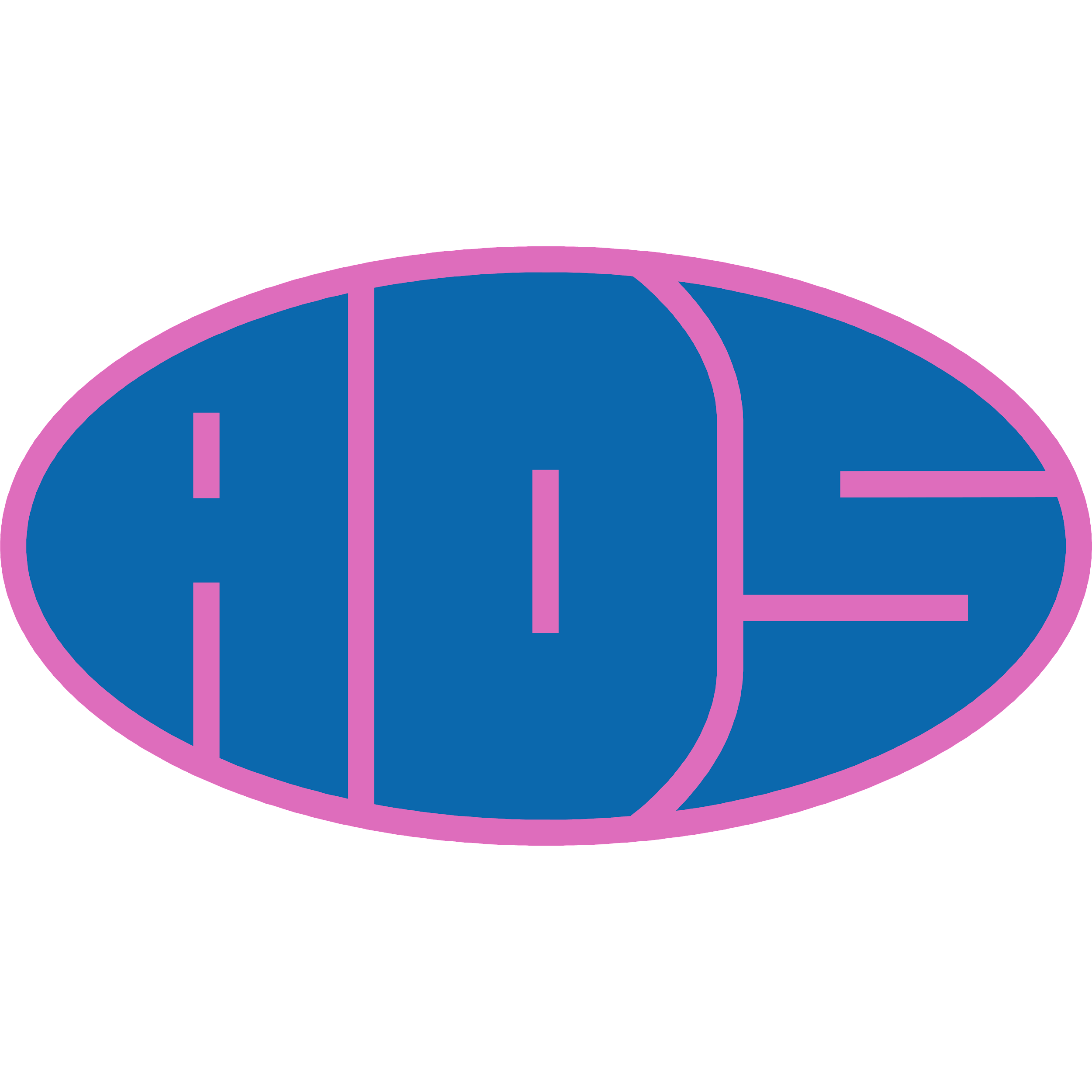 Preghiera
Incontro GAS 08/10/2021
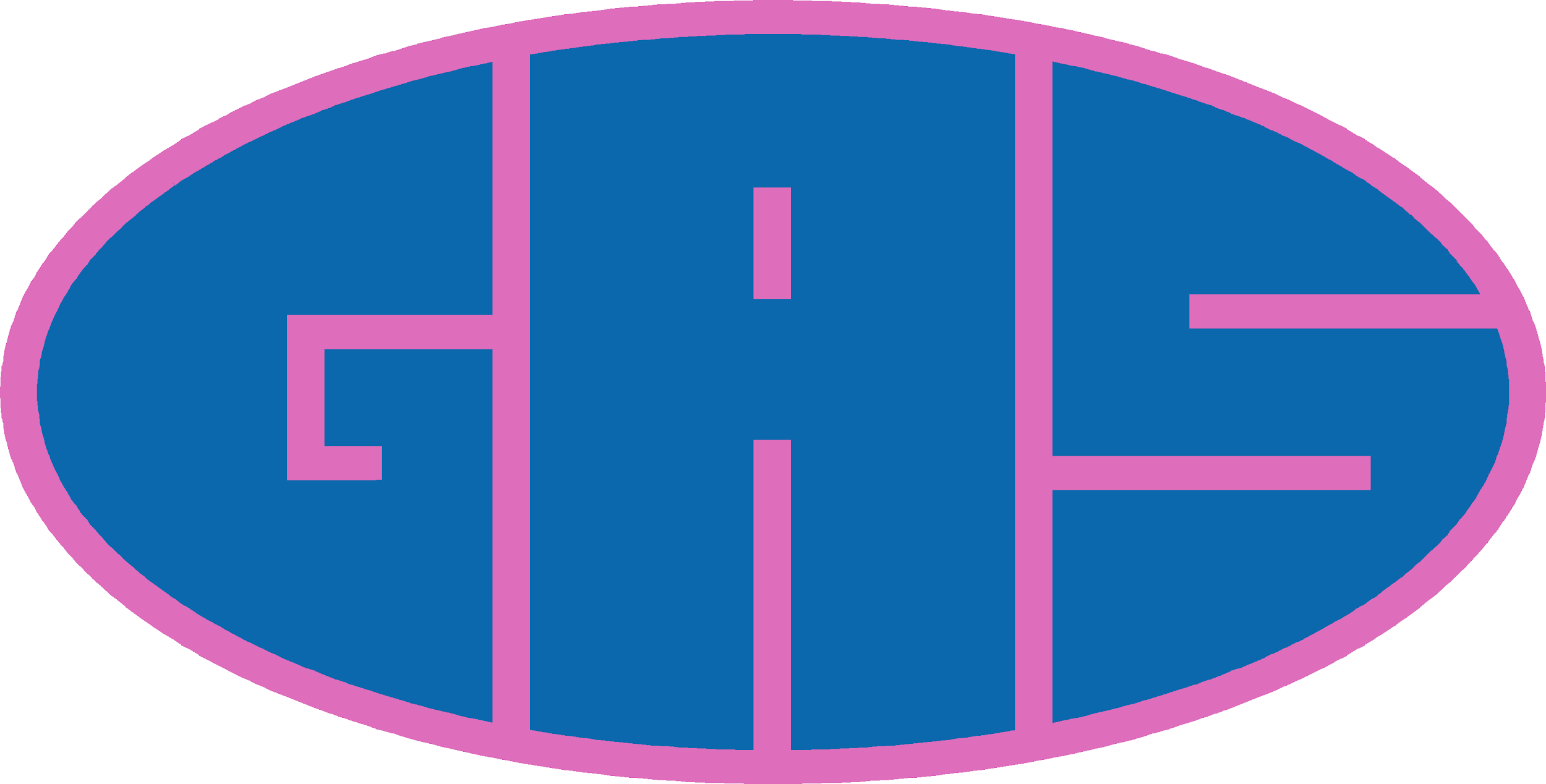 Canto: Giullare dei Campi
Calzoni colore del prato,
un ginocchio ammaccato per un salto in più. 
Due piante e un filo tirato, la mela sul naso e gli amici giù. 
Un pezzo di pane e una fetta di cielo, sapore di festa e tu: 
Giovanni dei Becchi giullare dei campi regalo alla gioventù. 


Rit. Siete tutti ladri ragazzi miei, non ho più il mio cuore ce lo avete voi, ma non mi interessa da quest’oggi in poi ogni mio respiro sarà per voi. (2 volte)
La veste color della strada forse un po’ consumata qualche acciacco in più. 
Sui prati intorno a Valdocco, ti chiama don Bosco la tua gioventù. 
La vecchia tettoia è una piccola stanza, ma spiagge infinite in cuor. 
Un fischio per Corso Regina uno sguardo profondo sentono l’amor. 
Rit. 

Un eco color della storia tesoro del campo che oggi non è più, 
il vecchio pilone del sogno il ragazzo sul filo non esiste più. 
L’antica fontana del grande cortile non butta più acqua e tu aspetti qualcuno che ancora racconti l’amore alla gioventù. Rit.
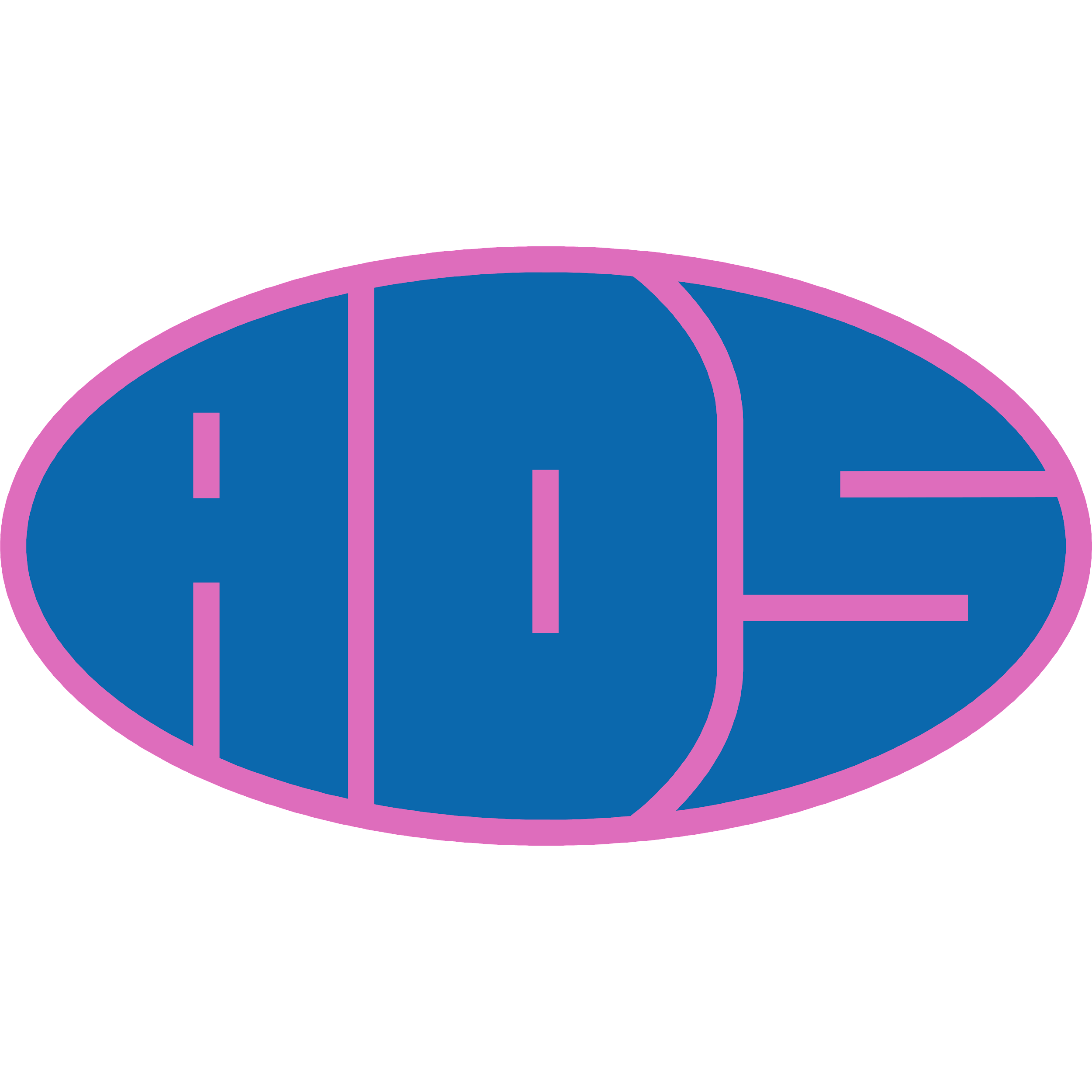 Vangelo
E quando pregate, non siate simili agli ipocriti che, nelle sinagoghe e negli angoli delle piazze, amano pregare stando ritti, per essere visti dalla gente. In verità io vi dico: hanno già ricevuto la loro ricompensa. Invece, quando tu preghi, entra nella tua camera, chiudi la porta e prega il Padre tuo, che è nel segreto; e il Padre tuo, che vede nel segreto, ti ricompenserà. Pregando, non sprecate parole come i pagani: essi credono di venire ascoltati a forza di parole. Non siate dunque come loro, perché il Padre vostro sa di quali cose avete bisogno prima ancora che gliele chiediate. Voi dunque pregate così: Padre nostro che sei nei cieli, sia santificato il tuo nome,  venga il tuo regno, sia fatta la tua volontà,  come in cielo così in terra. Dacci oggi il nostro pane quotidiano, e rimetti a noi i nostri debiti  come anche noi li rimettiamo ai nostri debitori, e non abbandonarci alla tentazione,  ma liberaci dal male. (Mt. 6,5-13)
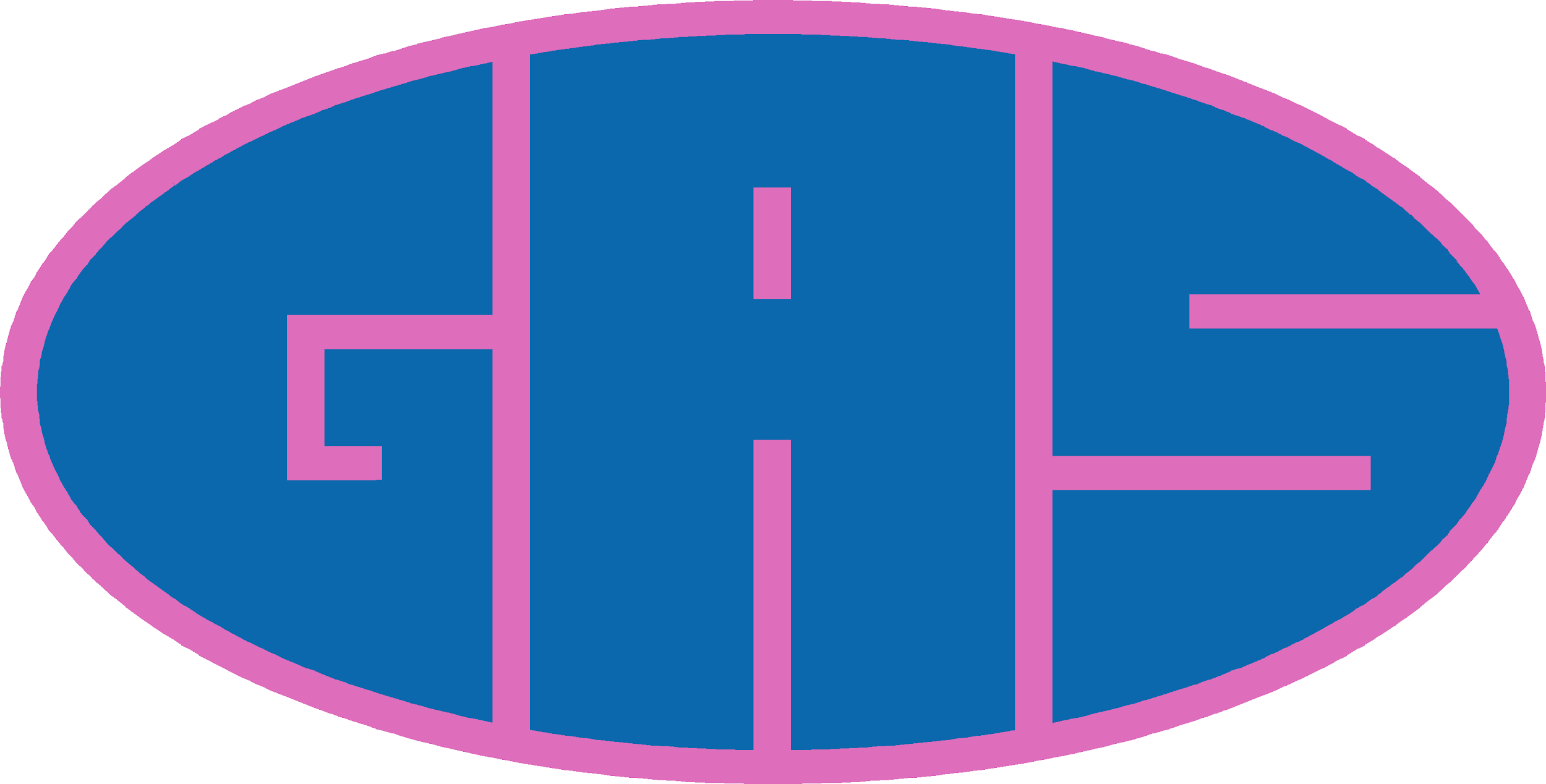 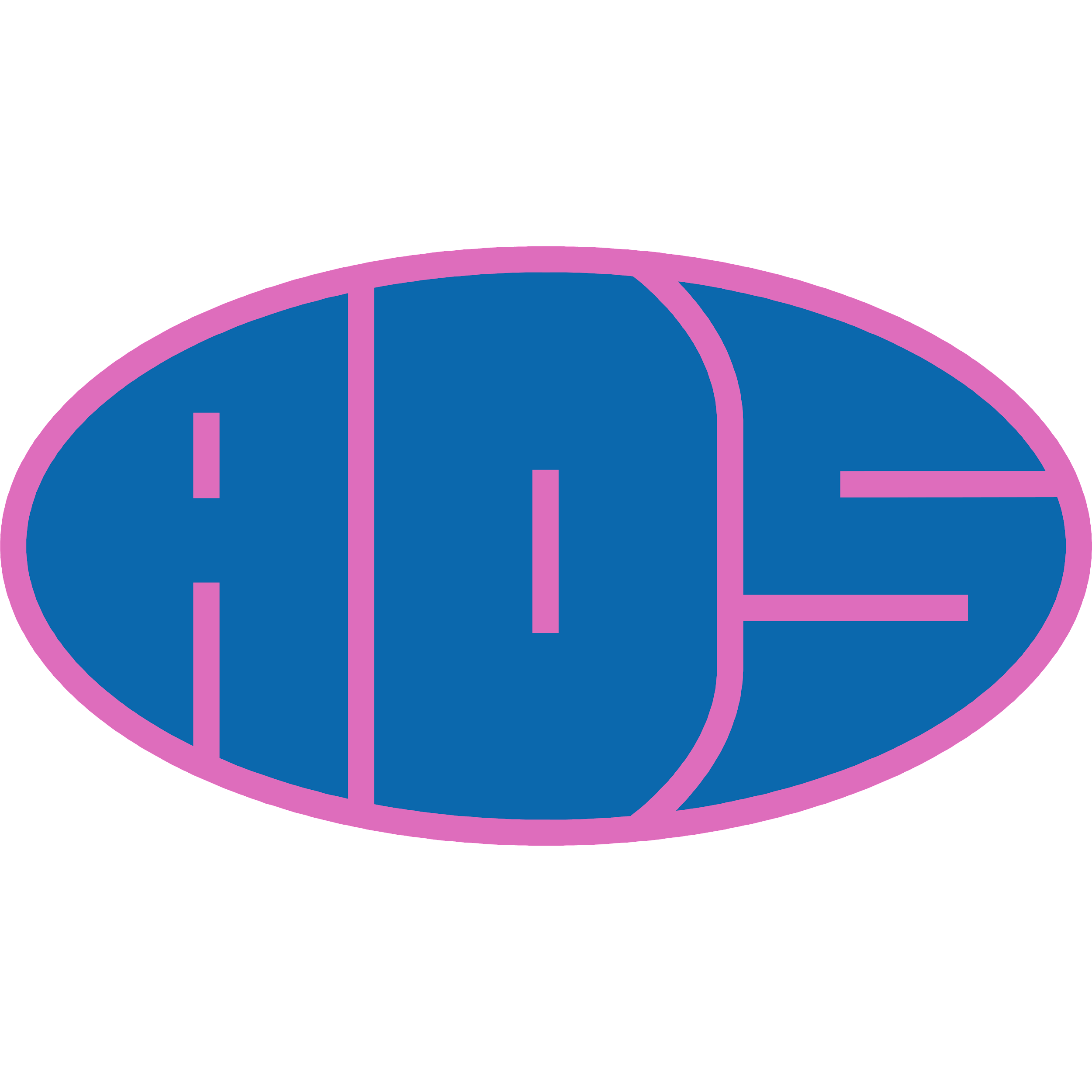 Preghiera
Rendici testimoni convincenti del Tuo Vangelo, in un mondo che ha tanto bisogno della tua Grazia che salva. 

Fa’ di noi il nuovo popolo delle Beatitudini, perché siamo sale della terra e luce del mondo.
Signore Gesù Cristo, custodiscici nel tuo amore,  fa’ che udiamo la Tua voce e crediamo a ciò che Tu dici, perché Tu solo hai parole di vita eterna.

Insegnaci come professare la nostra fede, come donare il nostro amore, come comunicare la nostra speranza agli altri.
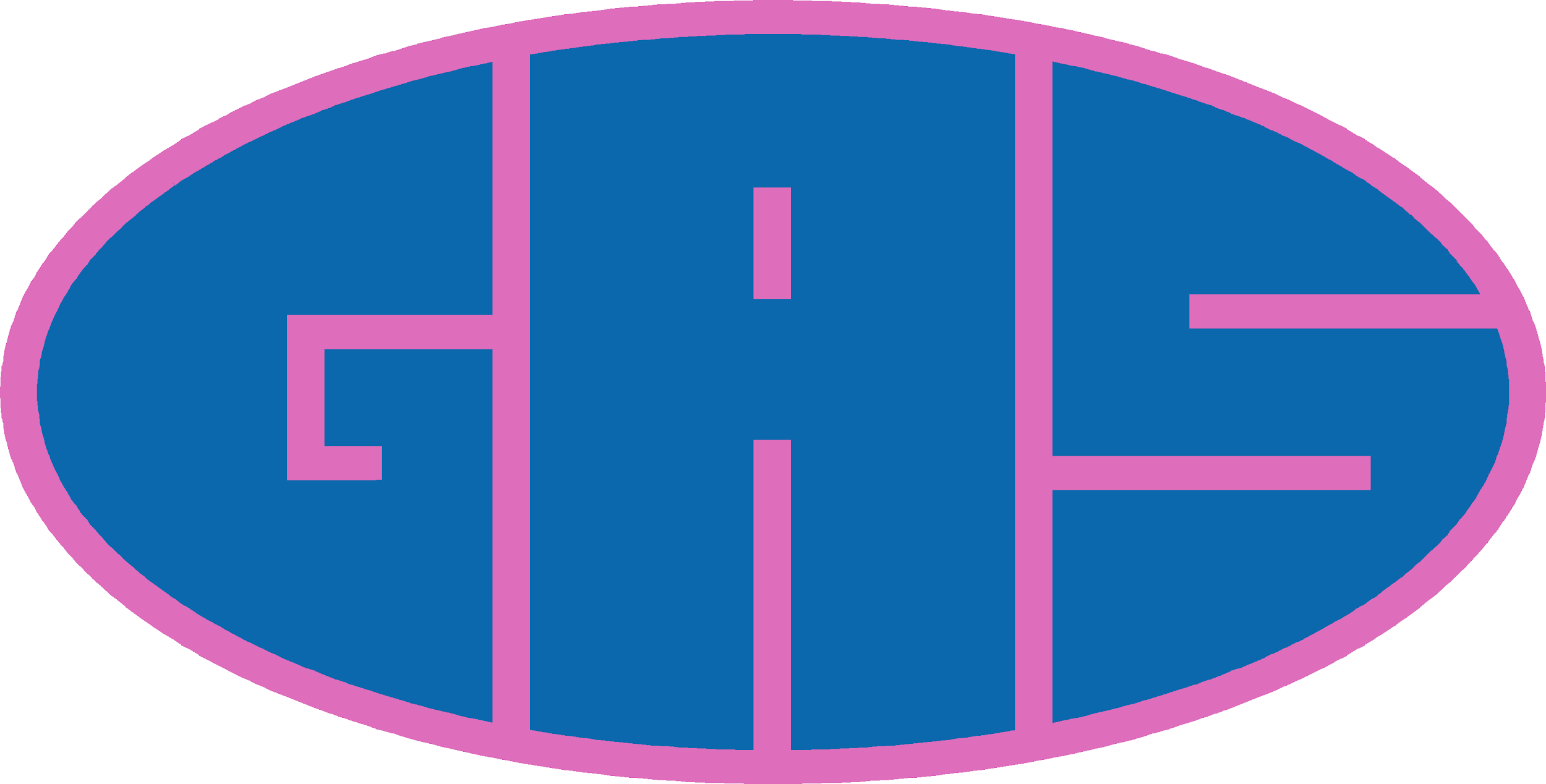